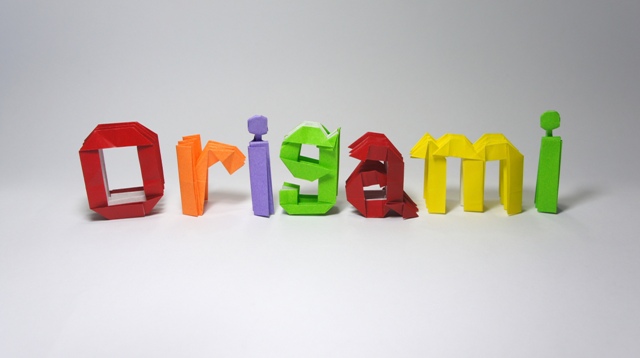 В переводе с японского слово «оригами» означает «сложенная бумага».
Это искусство зародилось в Китае, где и была изобретена бумага.
Сначала оригами было   распространено среди представителей высших сословий.

После Второй Мировой войны оригами попало в Европу и Америку, где стало очень популярным.
Самая большая в мире фигура оригами была сделана в городе Хиросима в Японии. 
     800 человек складывали фигуру в течение 3 дней. 
     Размах крыльев этого журалика составляет 82 метра, высота 65                           с половиной метров, ширина 36 с половиной метров.
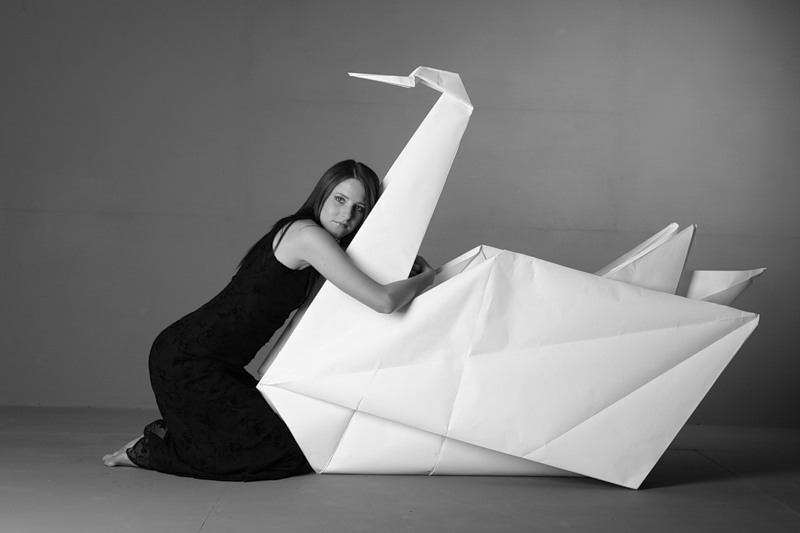 Самые маленькие фигурки оригами делает 23-летняя художница              Маи-Лин Те. 
   В своей работе она использует бумагу, ножницы и пинцет.
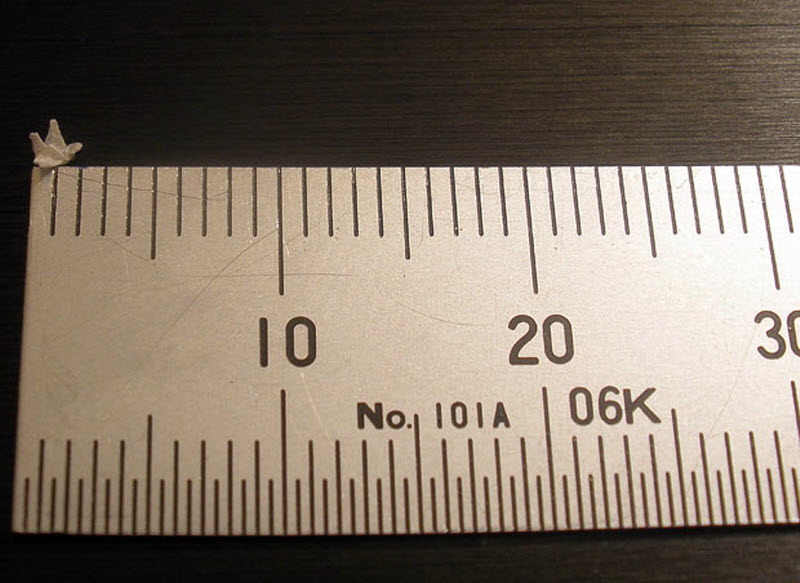 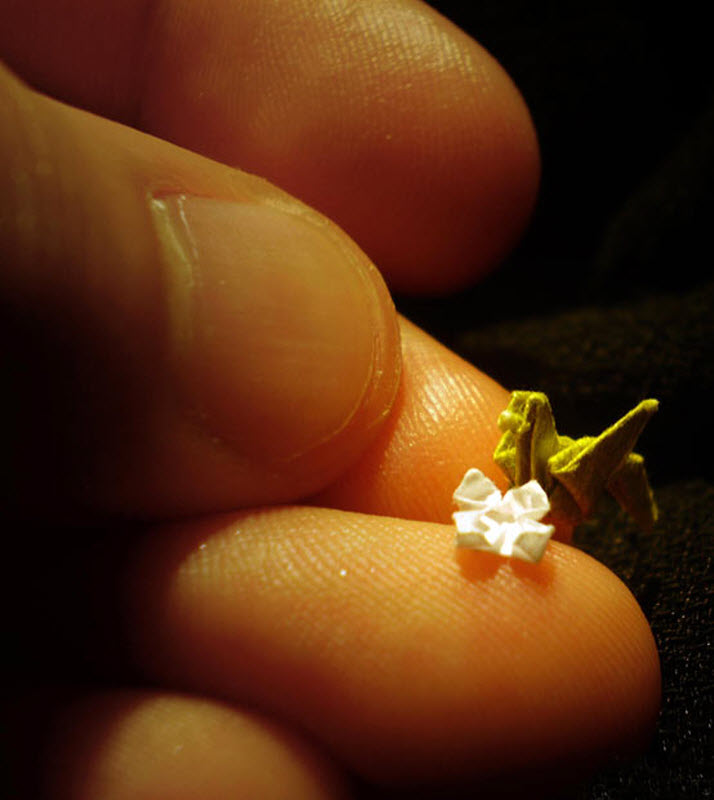 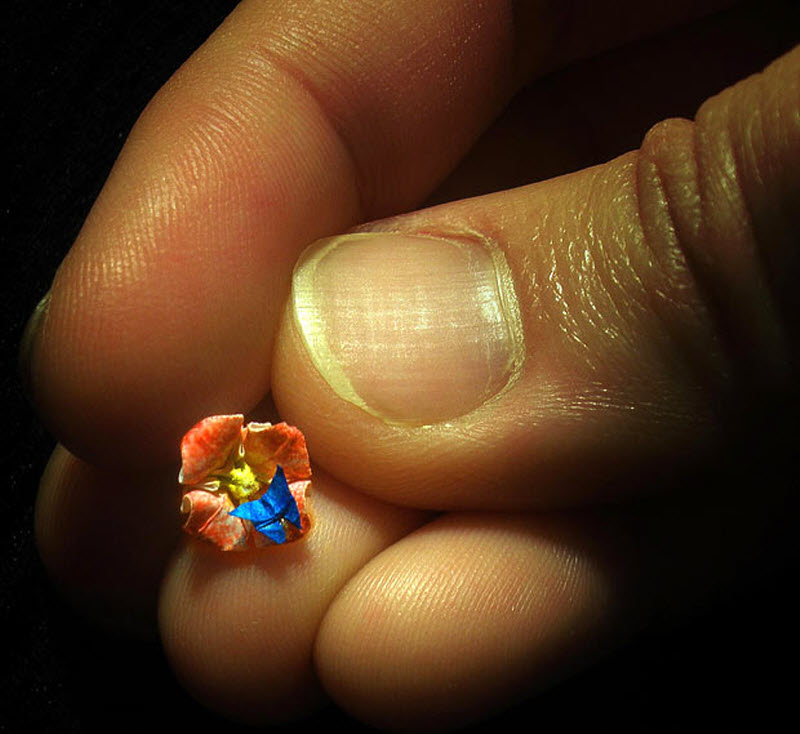 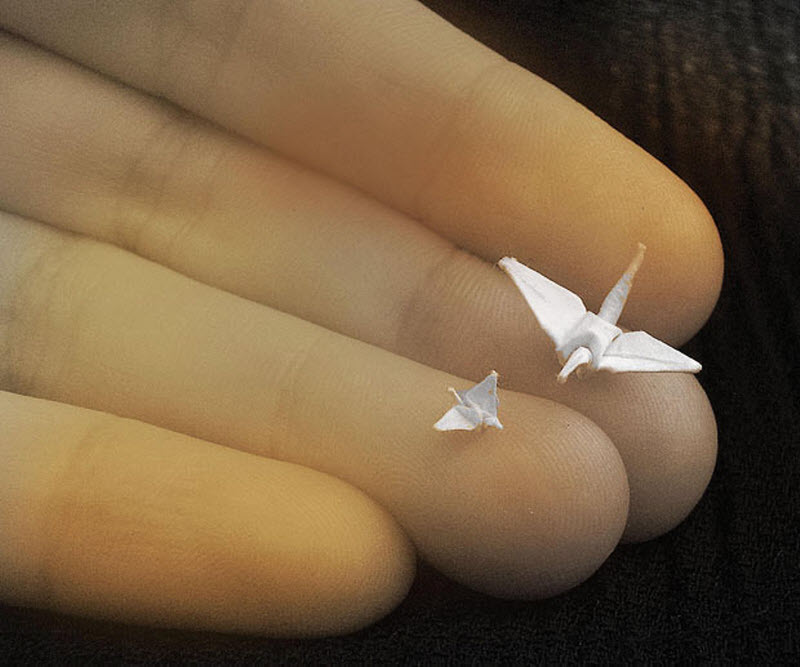 Оригами можно делать из бумаги.
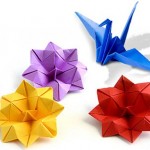 Можно выполнить оригами из кожи.
Оригами из ткани.
Оригами из денежных купюр.
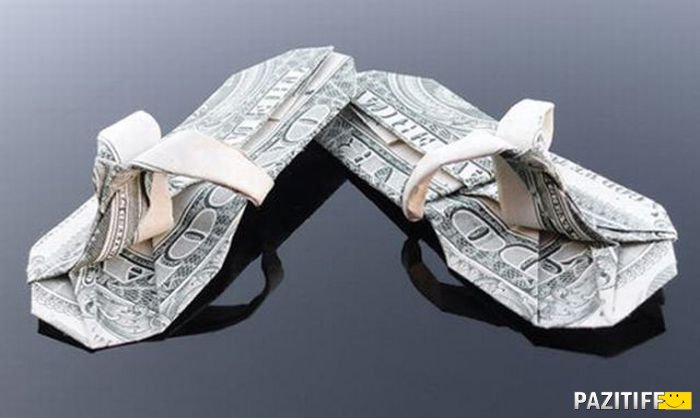 Оригами делают даже из металлических листов и металлической сетки.
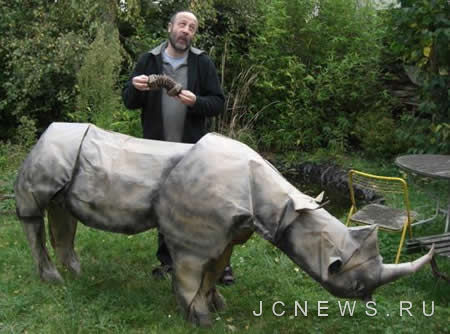 Оригами вдохновляет современных художников и дизайнеров.
Современные дизайнеры используют технику оригами для украшения интерьеров.
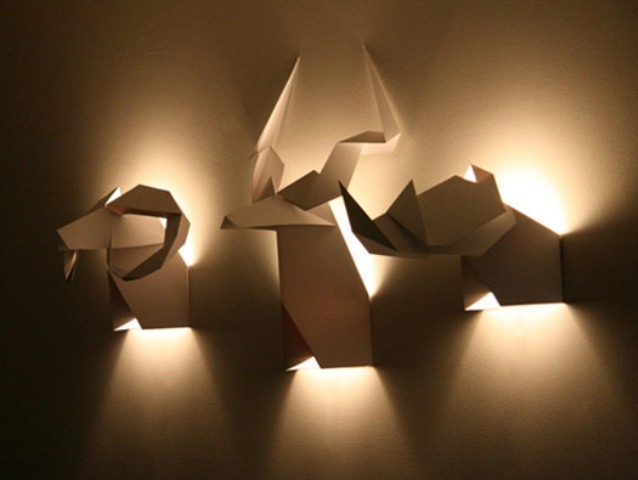 Оригами из металла служит основой для создания мебели.
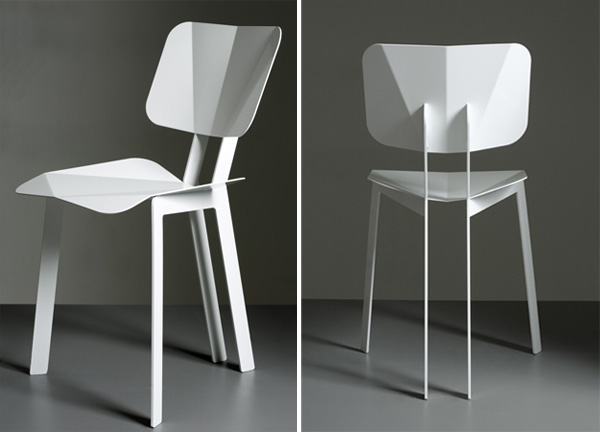 Оригами используют модельеры в дизайне одежды.
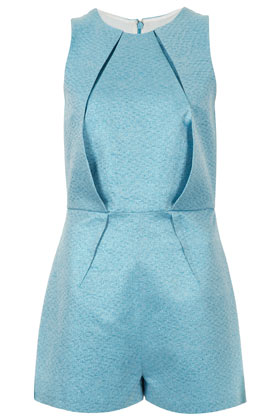 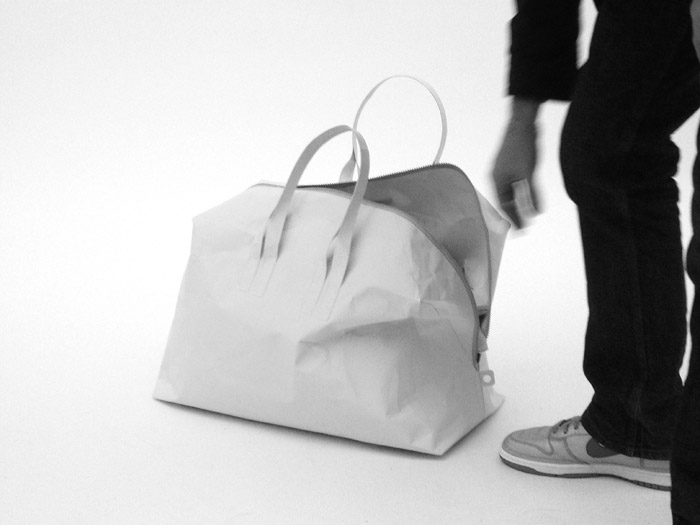